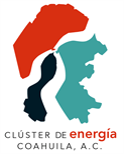 Nombre del responsable: C.P. Alejandra Guajardo Alvarado
Fecha de actualización y/revisión: Agosto del 2017